Proceeding beyond Diffraction Limit
Stochastic Optical Reconstruction Microscopy (STORM)-3D
CHS 818
-Abhik Bose, 154033002-
For slide and abstract Please visit http://abhik.space/presentations.html
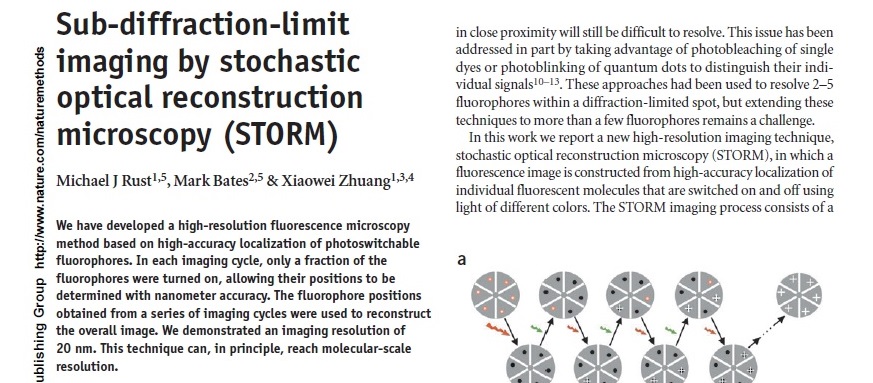 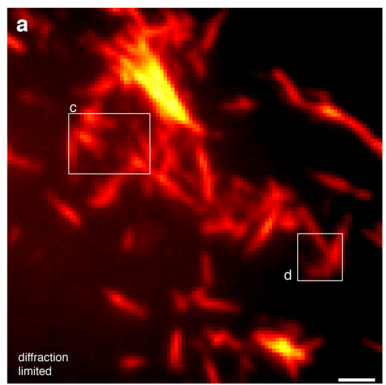 Way-out: Super resolution Microscopy or Nanoscopy:  
     Two approaches
Improved optics to achieve sub-wavelength resolution. Techniques include NSOM, SIM, STED etc. 


Intelligent methodology to achieve super resolution with wide-field setup e.g. Localization Microscopy
Pros: High resolution super resolved image
Cones: Costly optics, Experimentally challenging.
Superresolved image with conventional wide-field setup
Localization Microscopy1:
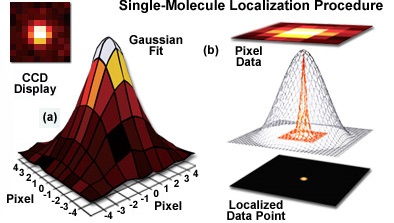 FROM: http://zeiss-campus.magnet.fsu.edu/articles/superresolution/introduction.html
Stochastic Optical Reconstruction Microscopy2
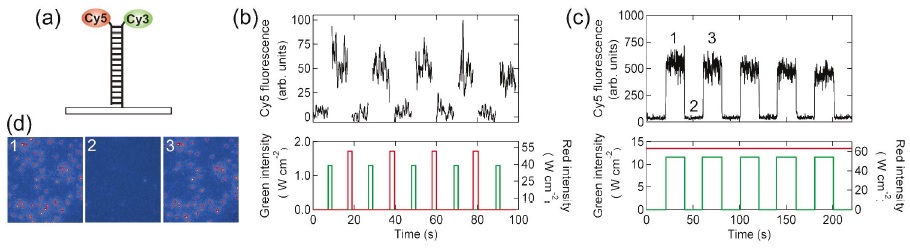 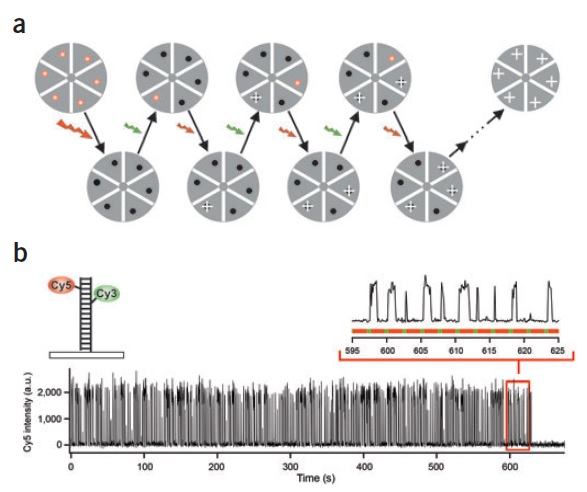 Bates, M.; Blosser, T.R.; Zhuang, X. Phys. Rev. Lett. 2005, 94, 108101




Rust, M. J.; Bates, M.; Zhuang, X. Nat. Methods 2006, 3, 793
Localisation accuracy with STORM2
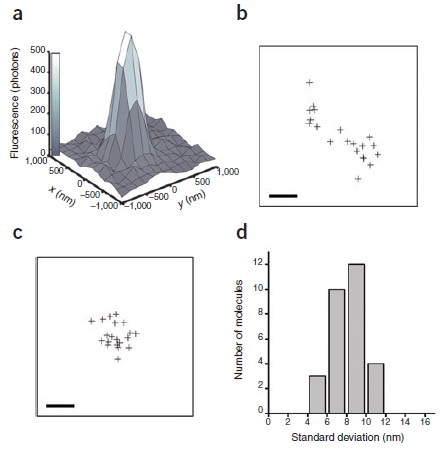 2D STORM Imaging with Cy5-Cy3 Switch2
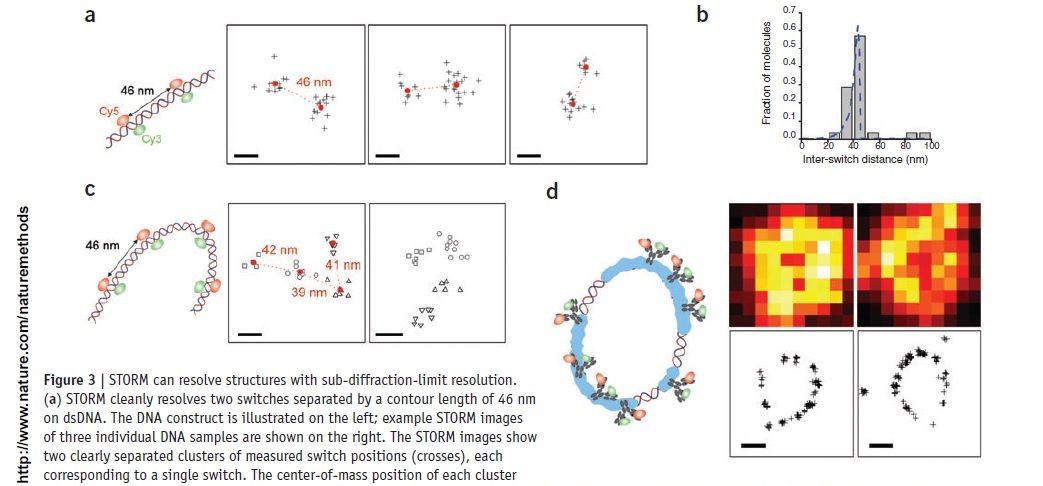 Photo switching Mechanism3,4
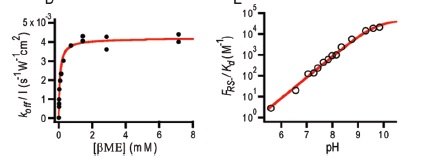 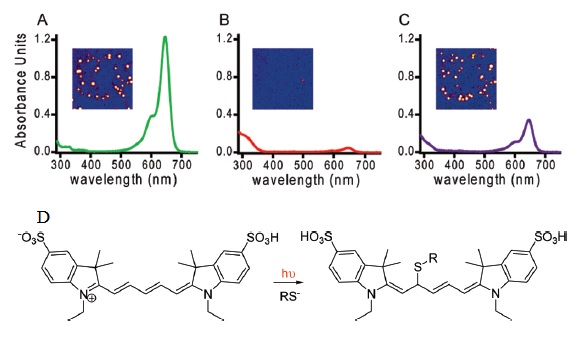 Dempsey, . T.; Bates, M.; Kowtoniuk, W. E.; Liu, D. R.; Tsien, R. Y.; Chem. Soc. 2009, 131, 18192–18193.
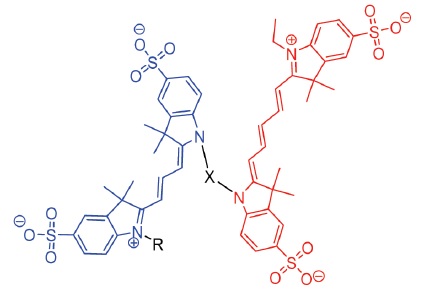 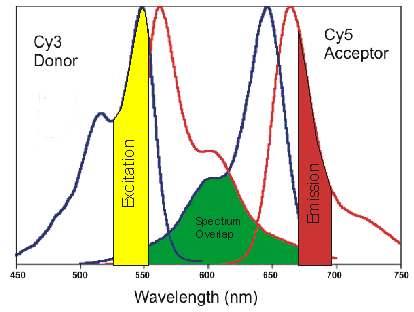 3D STORM Zhuang Science 2008
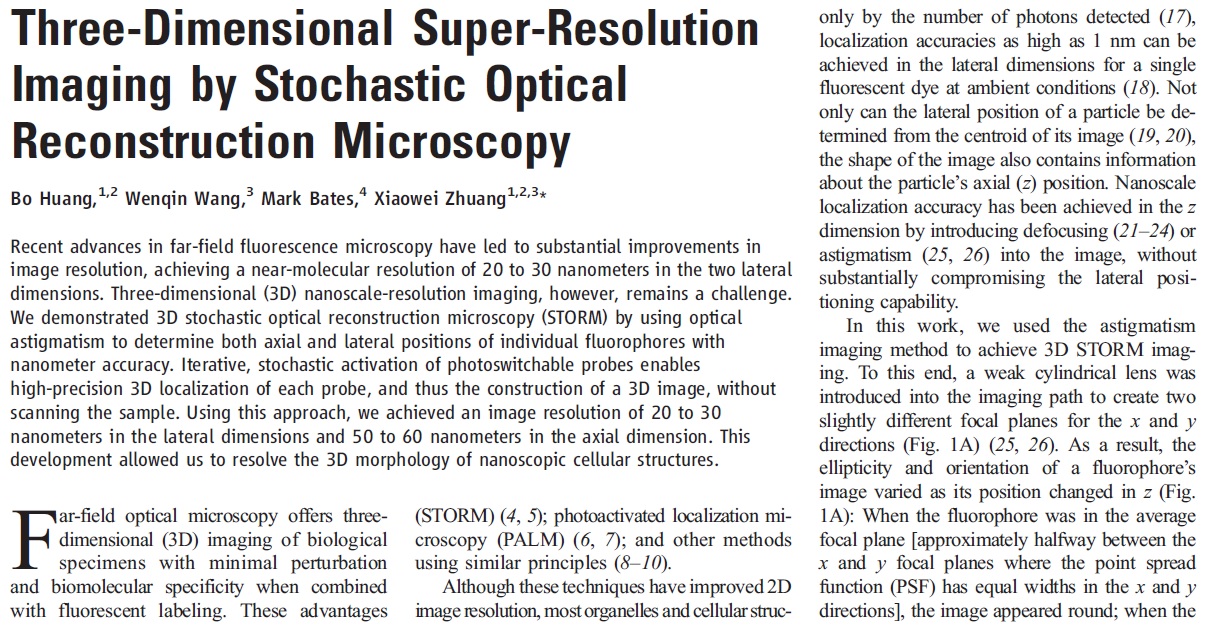 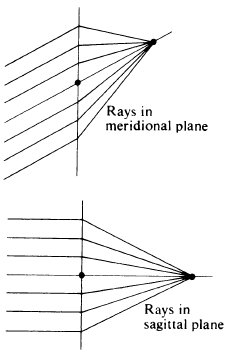 Astigmatism (monochromatic)
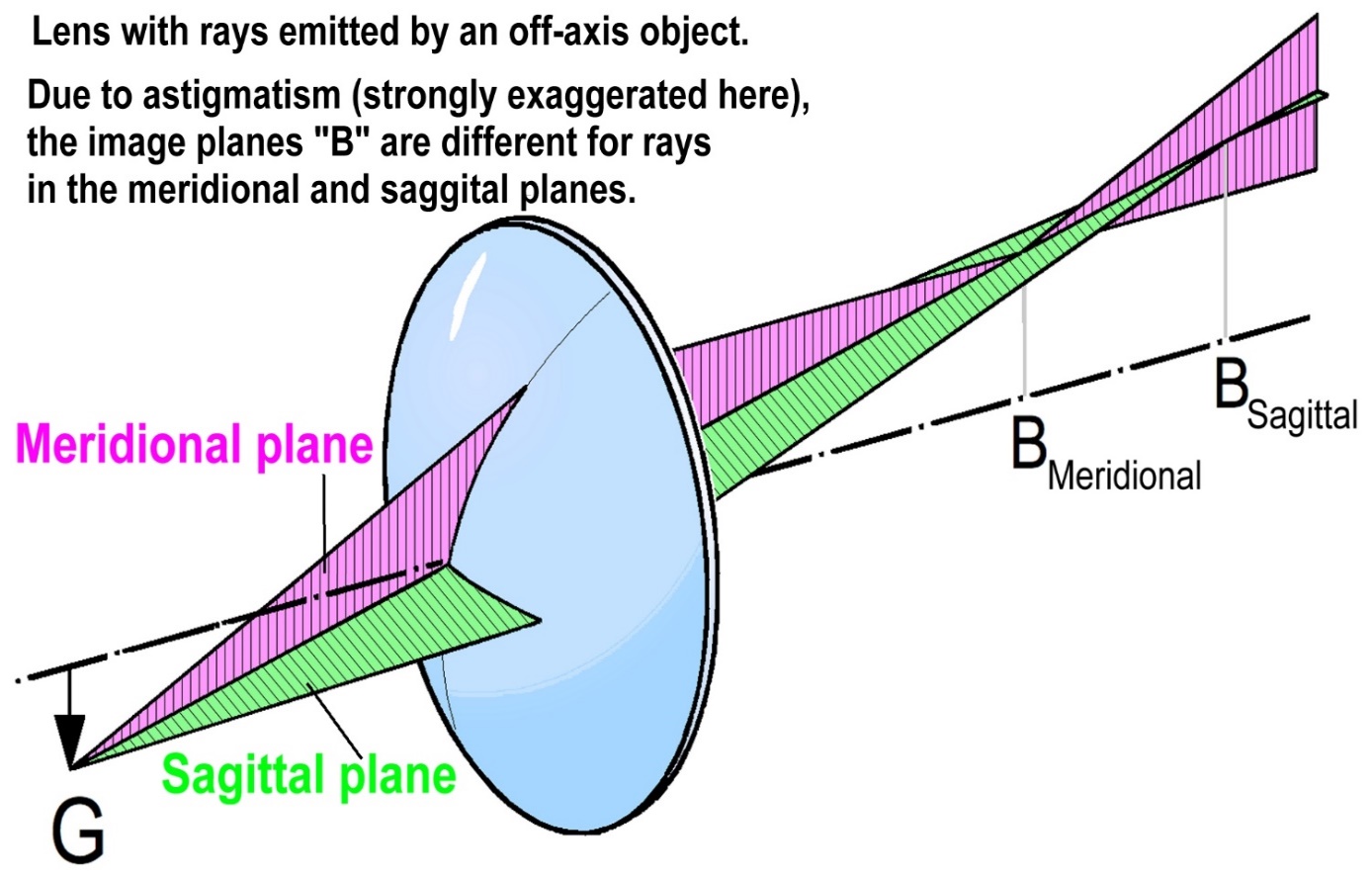 Source:
Optics by Hecht
4th edition.
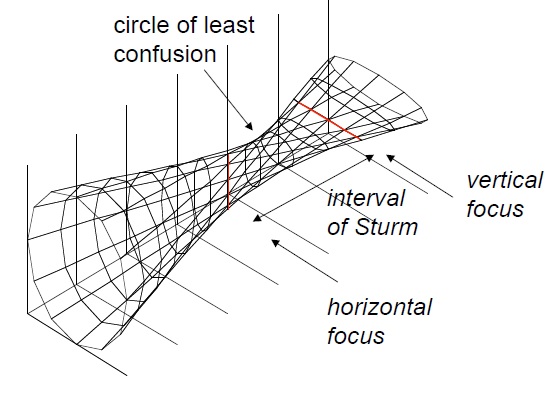 Source: Internet
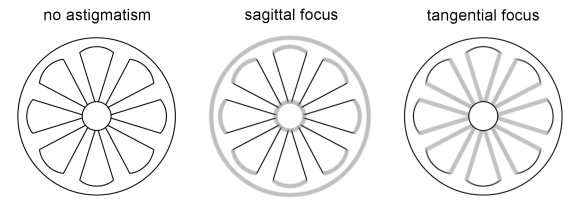 Propagation
Astigmatism and 3D STORM Methodology6
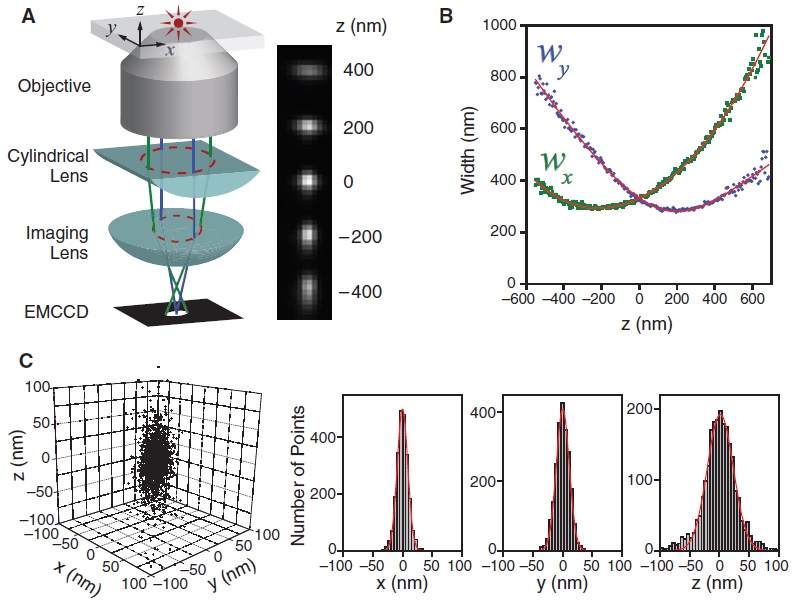 3D STORM Image6
Clathrin-coted pits in cell
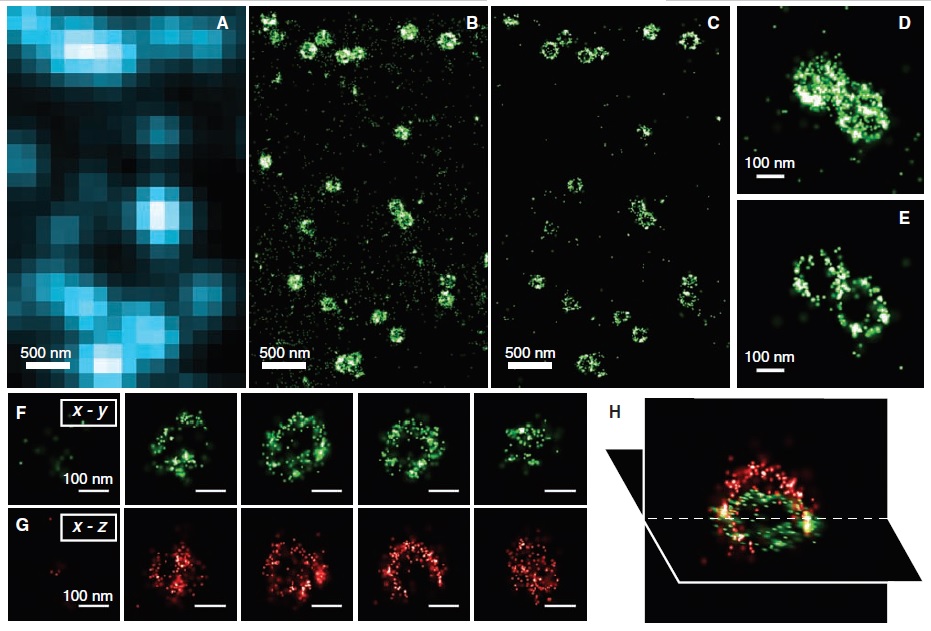 Re constructed image with 3D STORM6
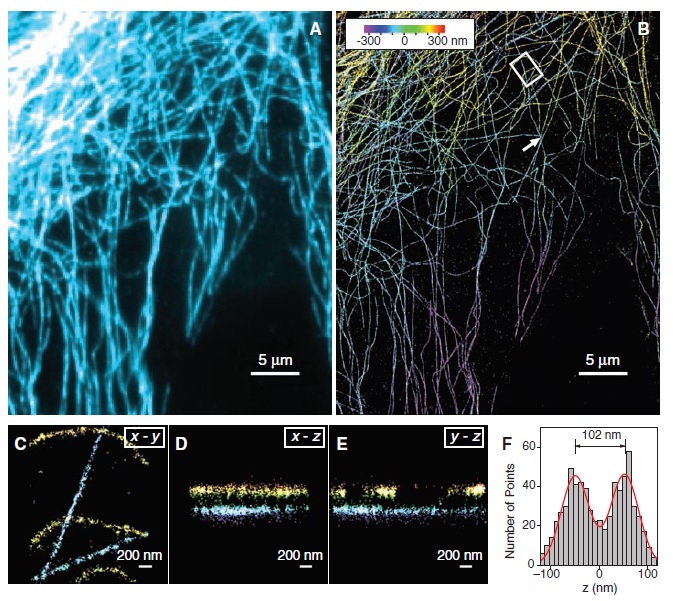 Drawbacks
Upon invention STORM is a very successful method, but is dependent on storm specific dyes and the dye bleaches permanentely after a few hundreds of cycles. Invention of new dyes will remove this drawbacks.
References:
http://zeiss-campus.magnet.fsu.edu/articles/superresolution/introduction.html Accessed On: 13.04.2016 10:10 pm IST
Rust, M. J.; Bates, M.; Zhuang, X. Nat. Methods 2006, 3, 793.
 Dempsey, G. T.; Bates, M.; Kowtoniuk, W. E.; Liu, D. R.; Tsien, R. Y.; Chem. Soc. 2009, 131, 18192–18193.
Bates, M.; Blosser, T.R.; Zhuang, X. Phys. Rev. Lett. 2005, 94, 108101
Dempsey, G. T.; Vaughan, J. C.; Chen, K. H.; Bates, M.; Zhuang, X. Nat. Methods 2011, 8, 1027–1036.
Huang, B.; Jones, S. A.; Brandenburg, B.; Zhuang, X. Nat. Methods 2008, 5, 1047–1052.
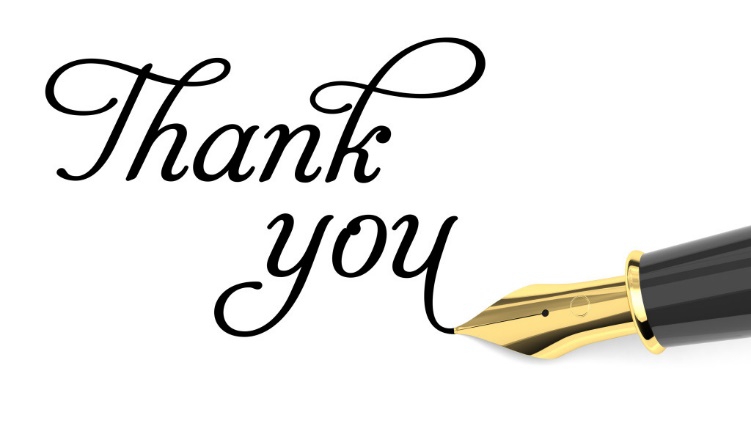